Муниципальное казенное дошкольное образовательное учреждение детский сад «Родничок»
Организация работы в дошкольном образовательном учреждении по ранней профориентации дошкольников
Профессиональная ориентация - это  система мероприятий, направленных на  выявление личностных особенностей,  интересов и способностей у каждого
человека для оказания ему помощи в  разумном выборе профессии, наиболее  соответствующем его индивидуальным  возможностям.
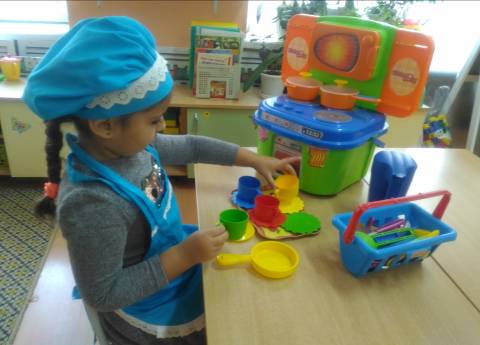 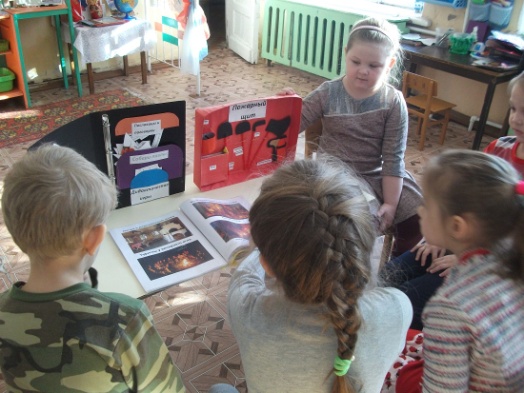 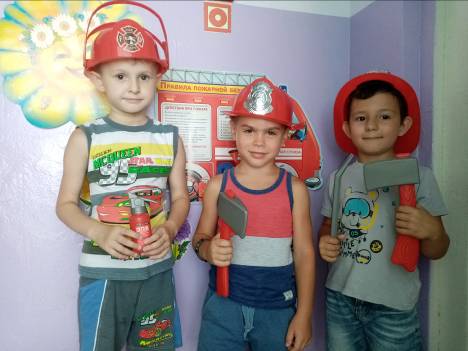 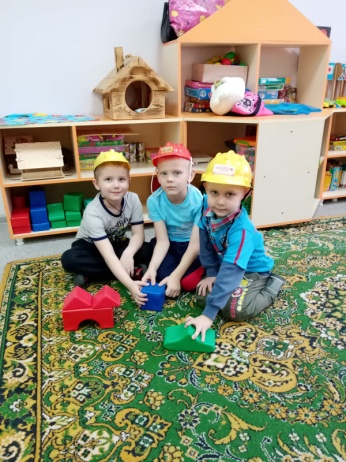 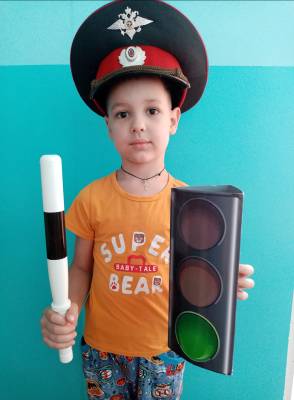 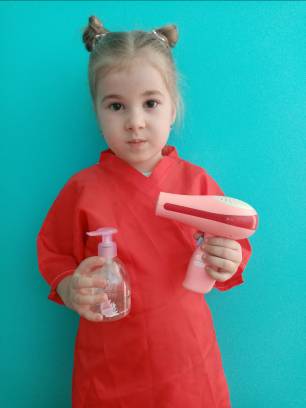 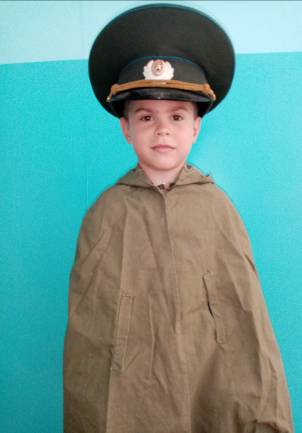 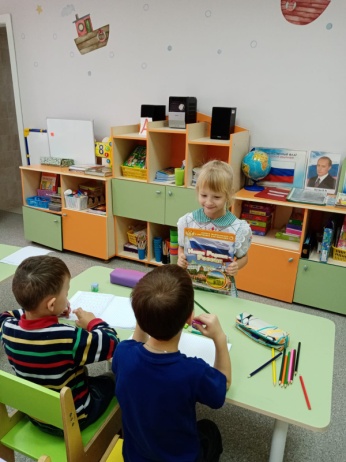 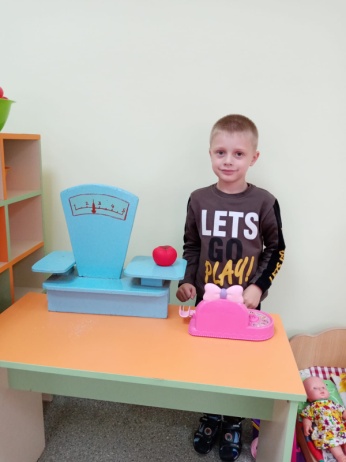 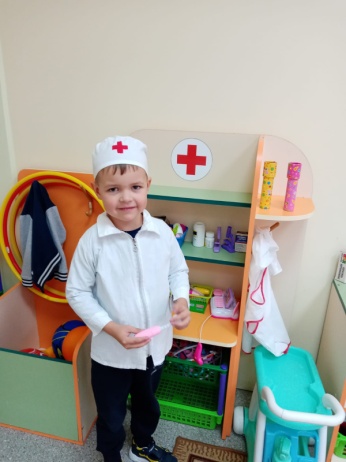 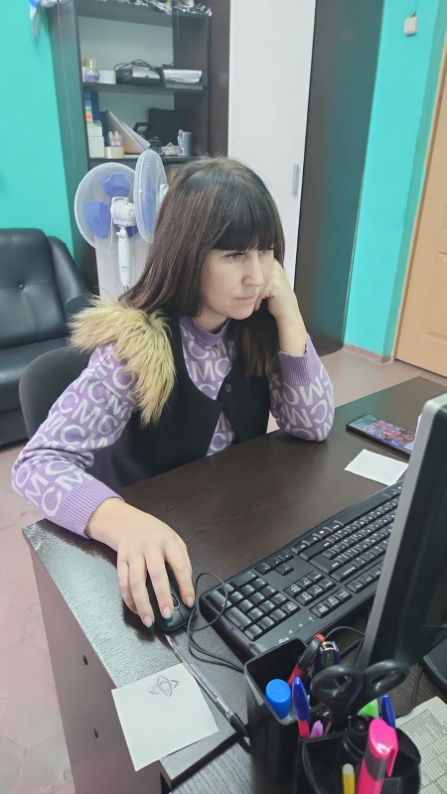 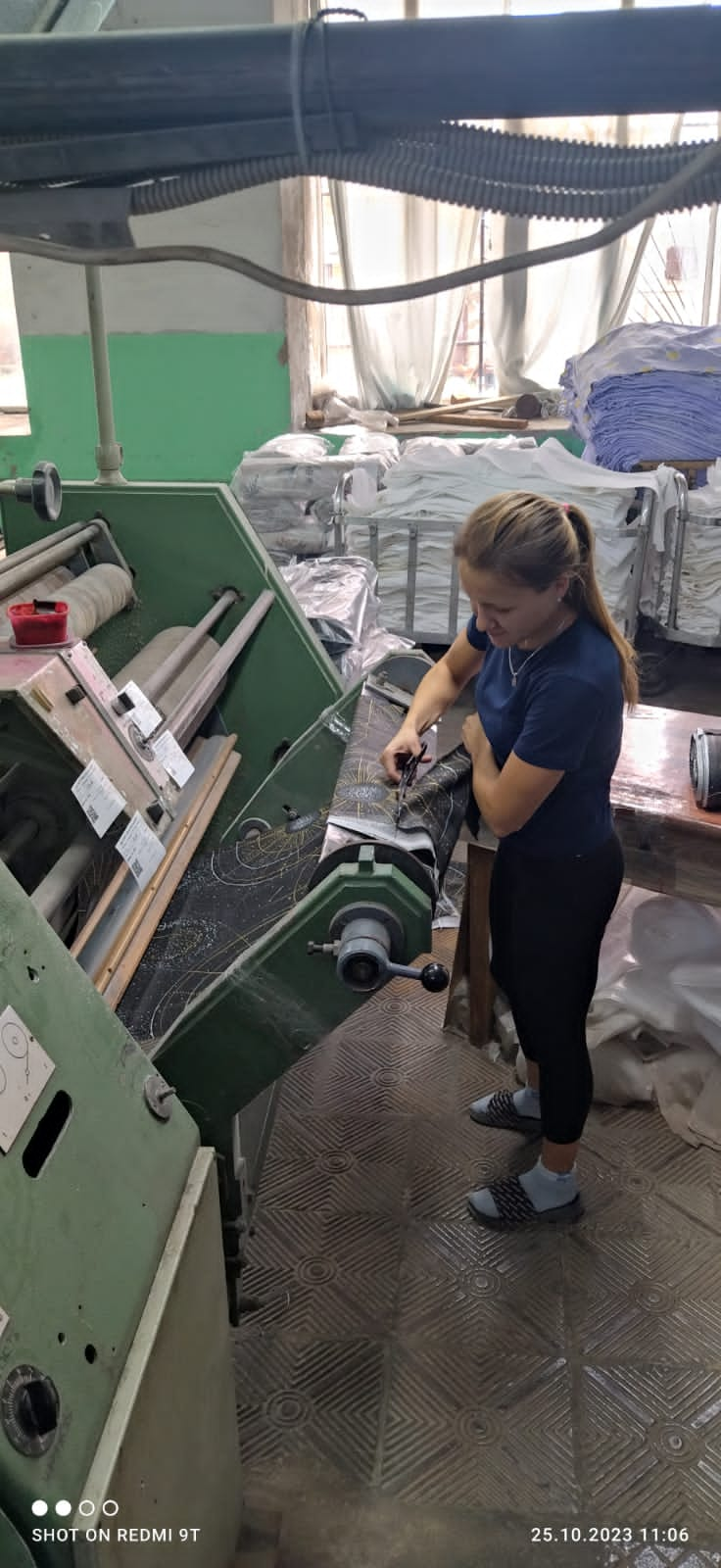 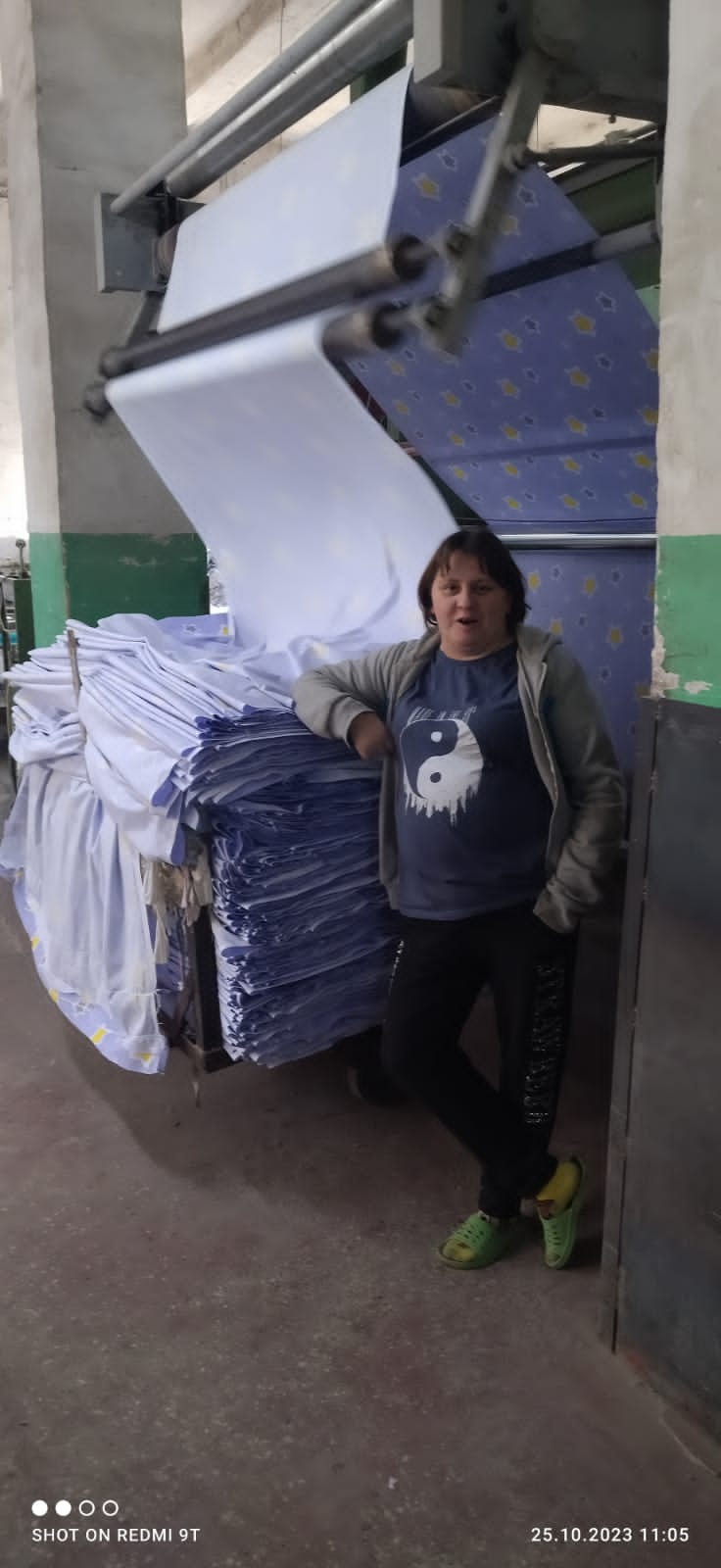 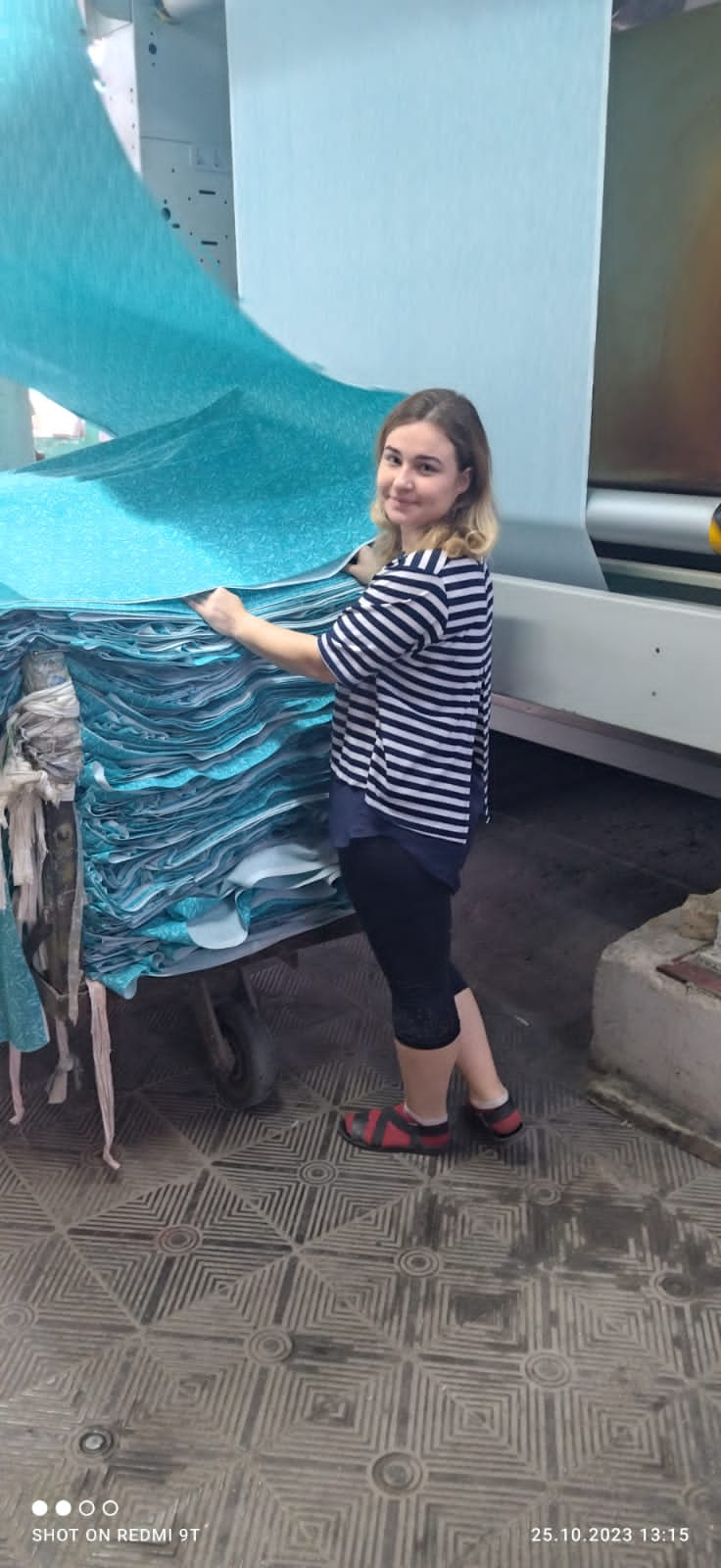 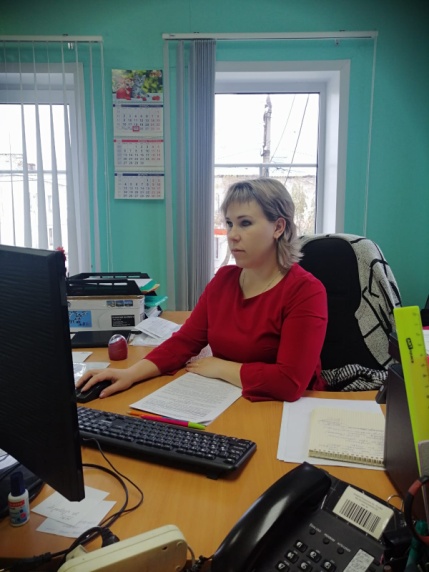 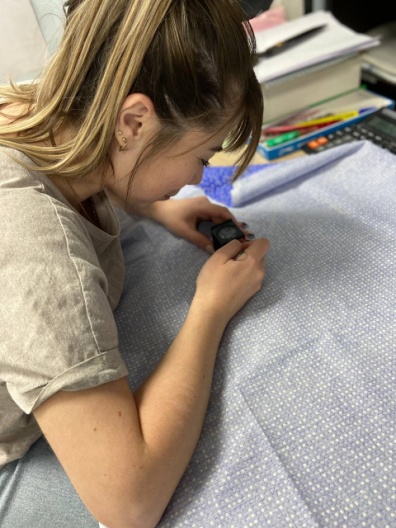 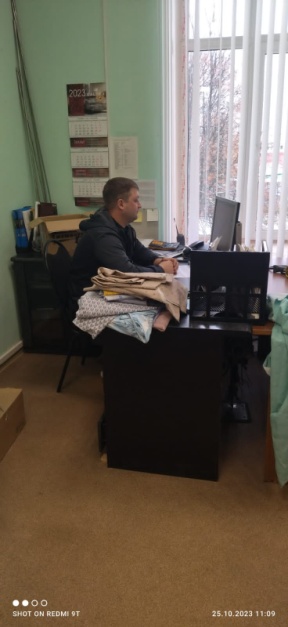 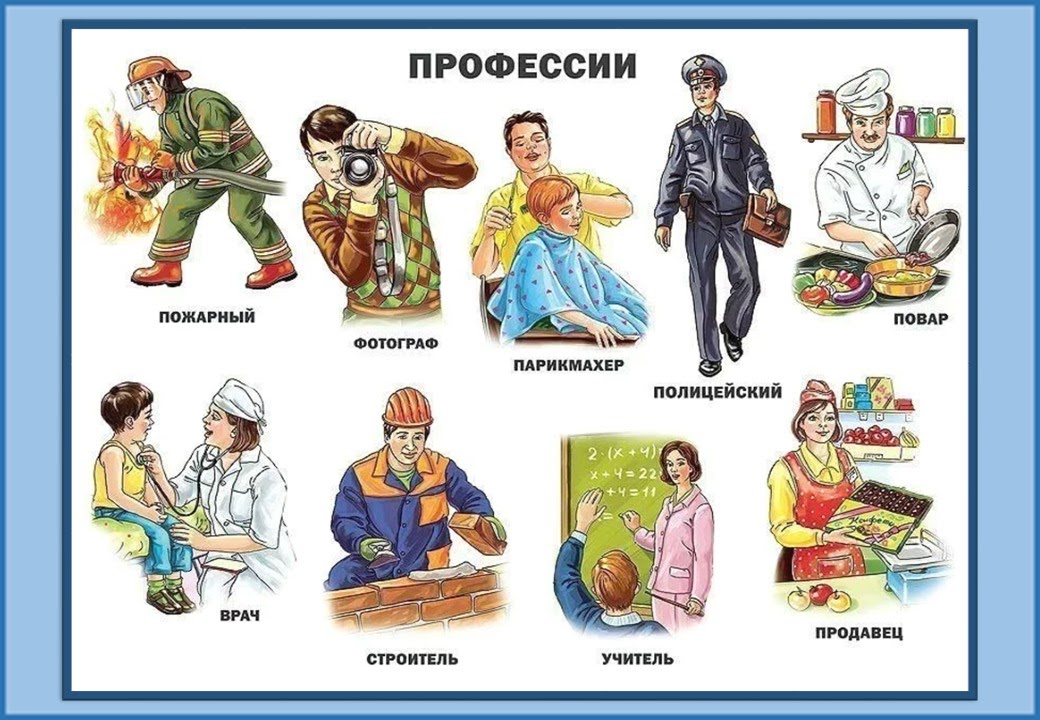 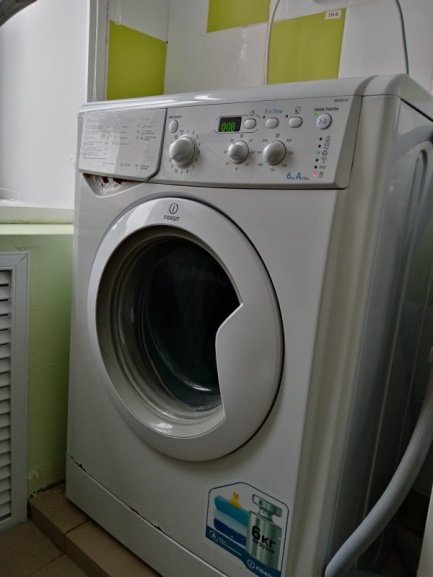 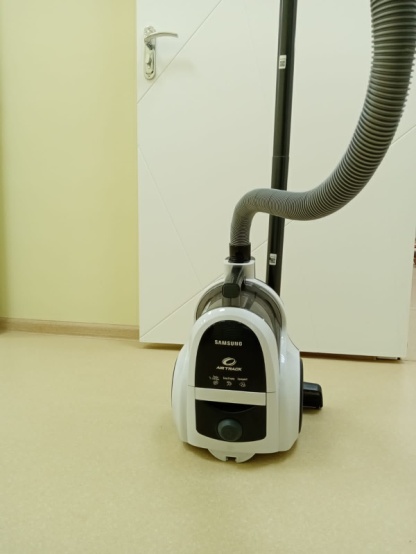 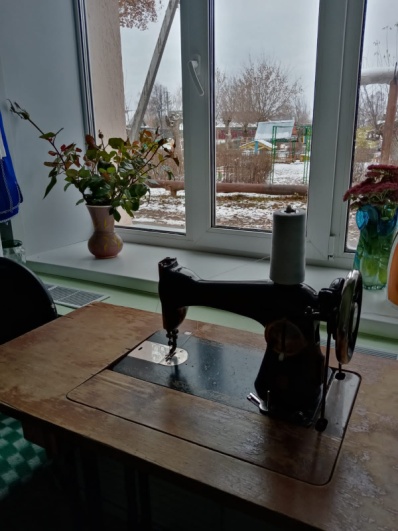 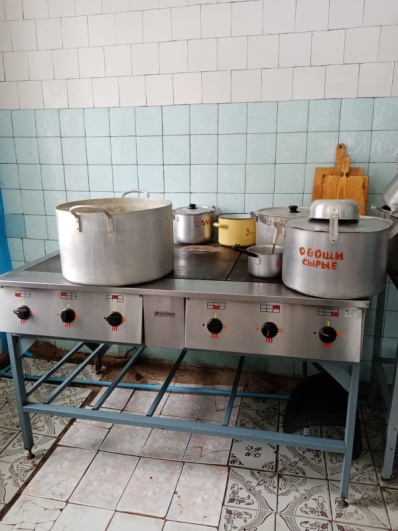 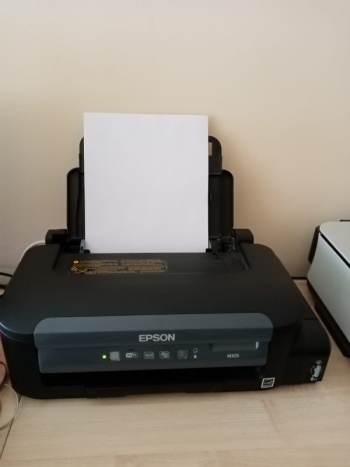 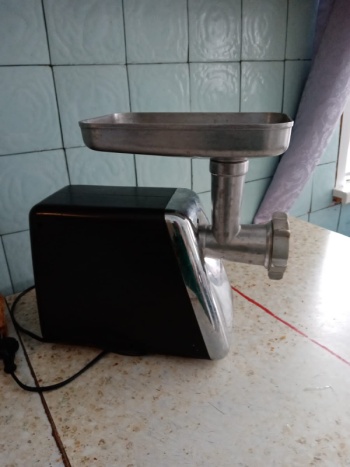 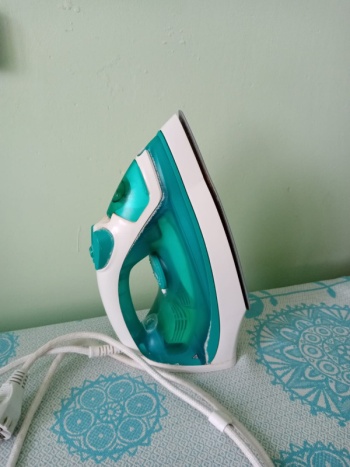 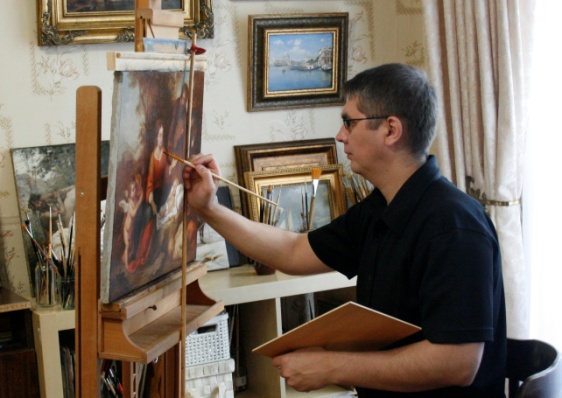 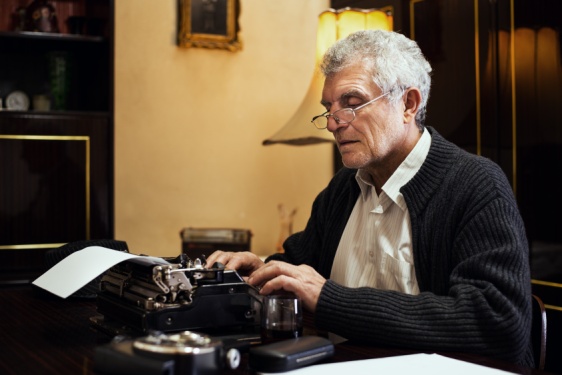 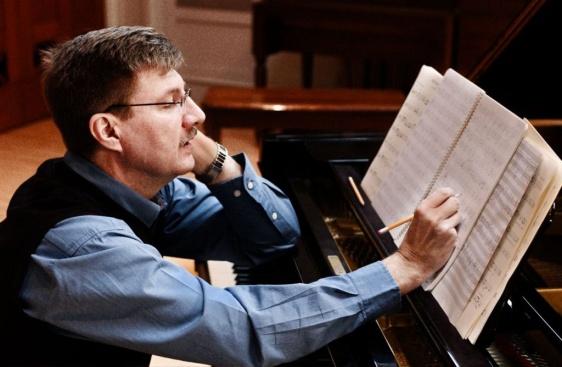 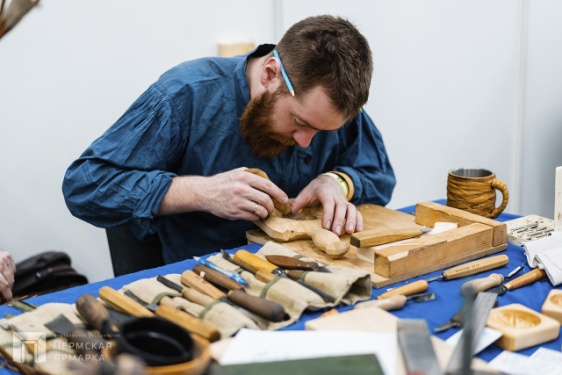 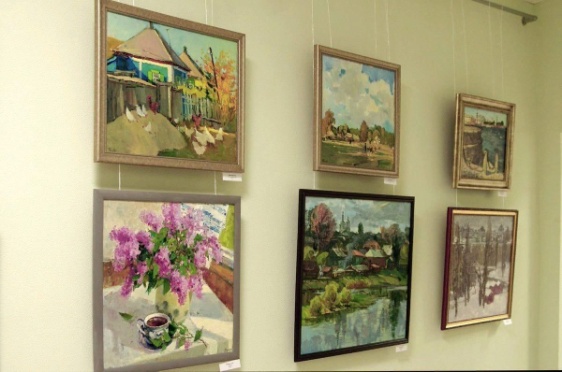 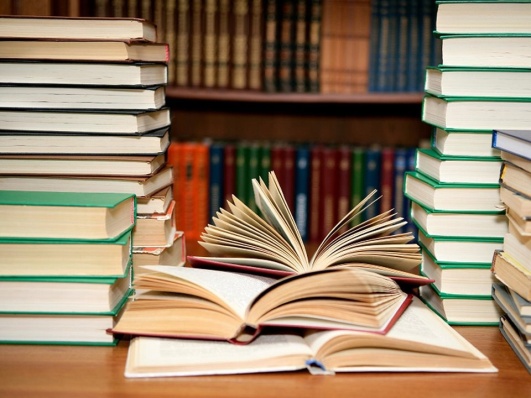 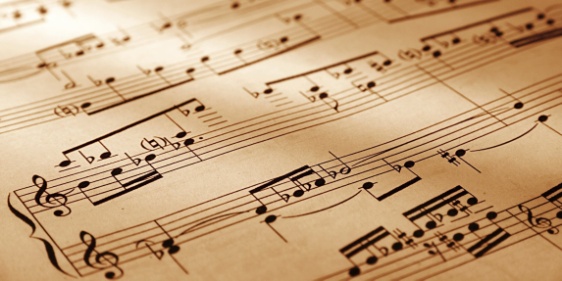 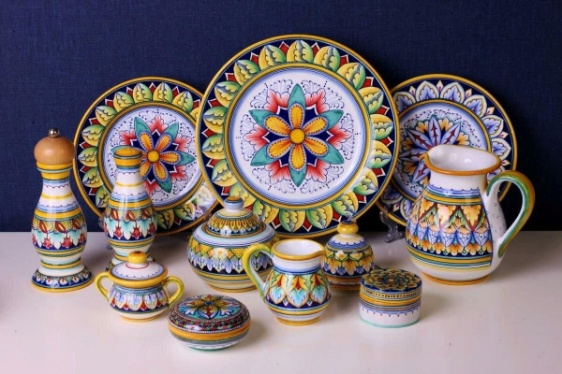 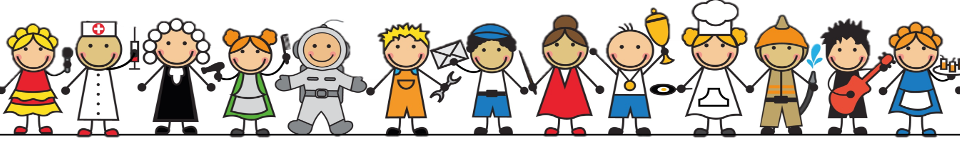 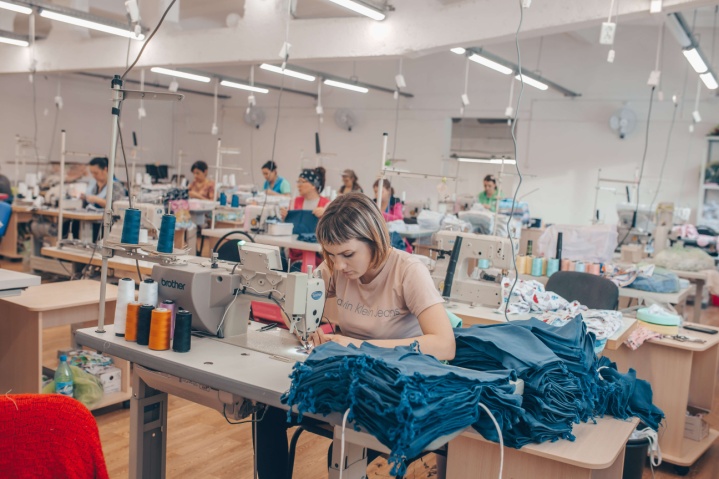 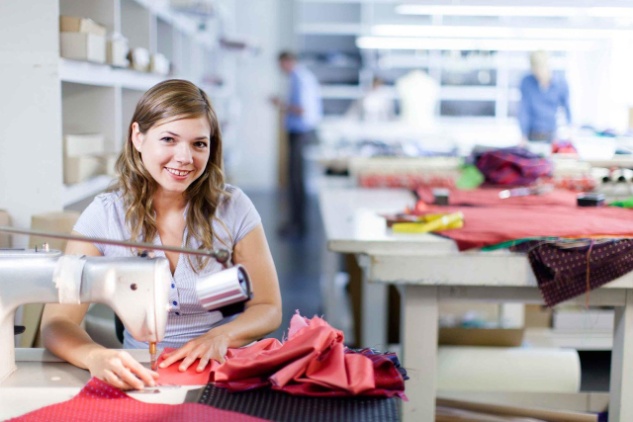 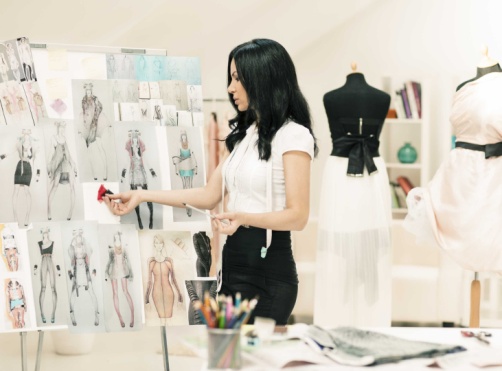 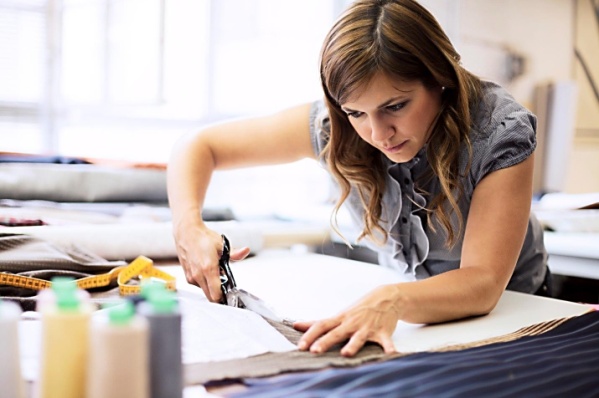 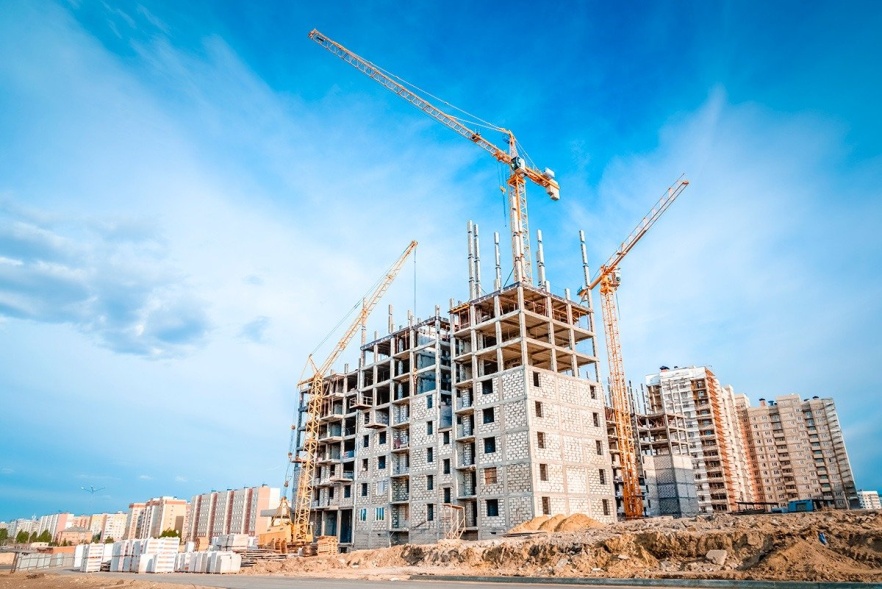 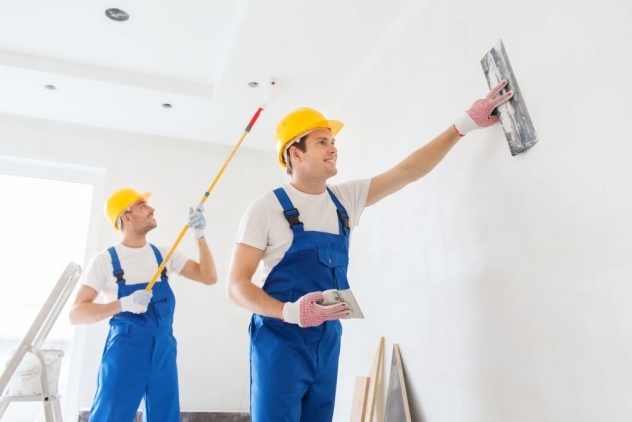 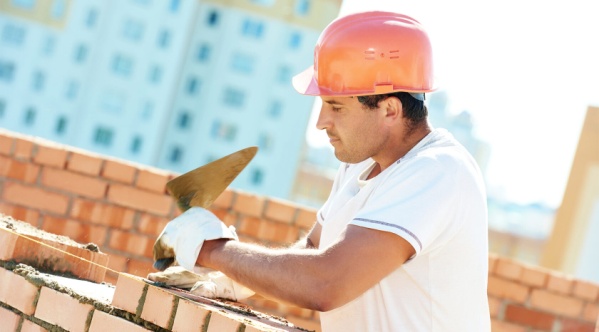 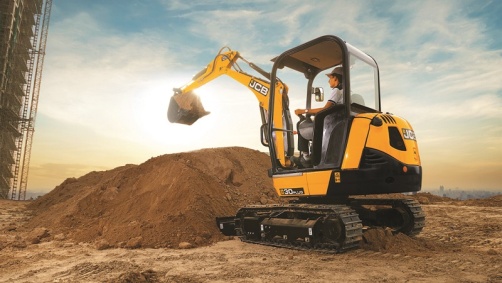 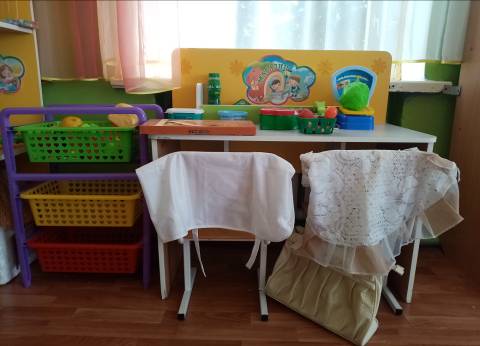 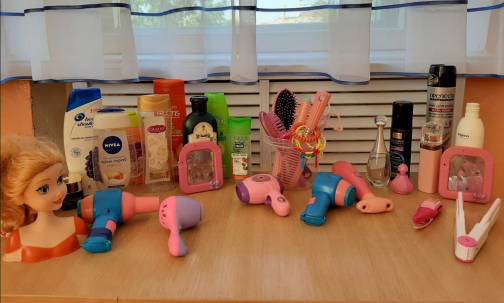 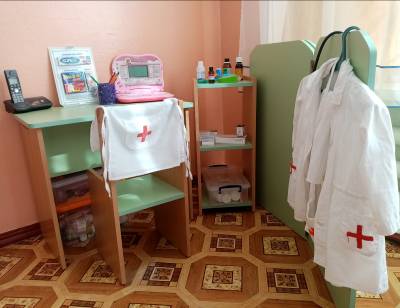 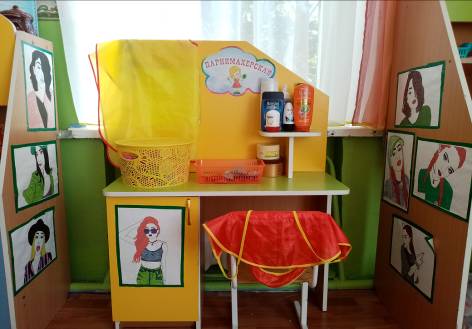 Мы надеемся, что наши дети научаться быть инициативными в выборе интересующего их вида деятельности, получат представления о мире профессий, осознают ценностное отношение к труду взрослых, будут проявлять самостоятельность,  активность и творчество, что  поможет их  дальнейшему успешному обучению в школе, а в будущем стать профессионалами своего дела.


Мы уверены, что именно наши дети не ошибутся в
выборе профессии!!!
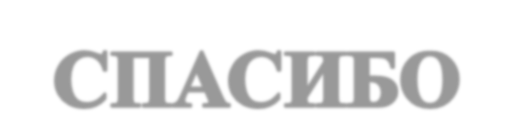 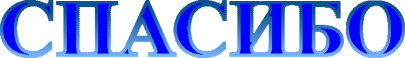 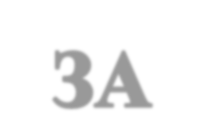 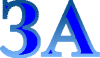 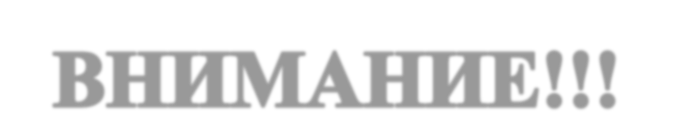 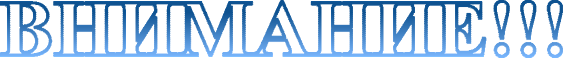 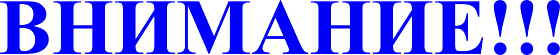